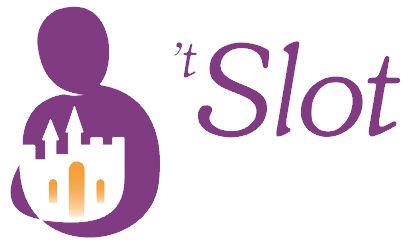 Raad van toezicht
Ondernemingsraad
Cliëntenraad
Raad van advies
Mw. W. (Wilma) van Genderen
Stichting steunfonds
Bestuurder
Vertrouwenspersoon (extern)
Mw. N. (Nelly) Verburg
Vertrouwenspersoon (intern)
Mw. C. (Cornella) Schouten
Jolanda Stoeten
Managementassistent
Mw. C. (Claudia) Meijers
Mw. W. (Willemein) Muis
Dhr. M. (Martin) den Besten
(Financiële) administratie
Personeel & organisatie
Manager zorg
Manager kwaliteit & zorg
Manager bedrijfsvoering
Financiën & control
HRM Adviseur
Afdeling Somatiek
Afdeling Psychogeriatrie
Team verpleegkundige bereikbaarheidsdienst
Planners
Kwaliteit
Team huishouding
Team welzijn
Team thuiszorg
Maatschappelijk werk
ICT / zorgtechnologie
Materiele inkoop & contractbeheer
AVG
Veiligheidsregio
Duurzaamheid
Keuken
AVG functionaris
Receptie
PR & communicatie
Vastgoed
Externe contacten / regiotafel
Zorginkoop
Identiteit / pastoraal medewerker
Portefeuille
Portefeuille
Portefeuille
Portefeuille
Portefeuille
Cliënten administratie
Opleiding & ontwikkeling
Zorgservicepunt
Medewerker kwaliteit
Team coördinatoren Somatiek
Technische dienst
Team coördinator huishouding
Team coördinator i.o. gastvrouwen
ICT
Team coördinator thuiszorg
Team coördinatoren psychogeriatrie
Team coördinator keuken
Team coördinator welzijn
Contactpersoon tafeltje-dekje
Extern organogram per 1 September 2024